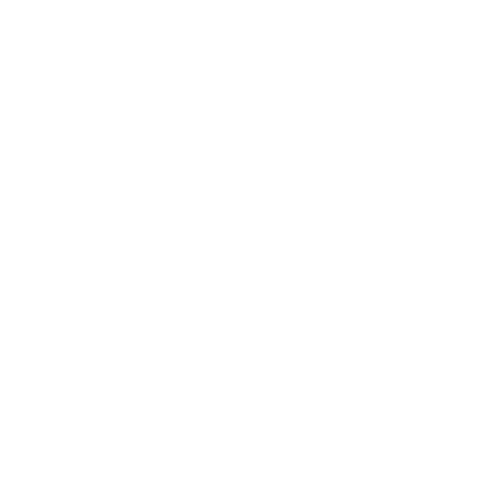 National Aeronautics and Space Administration
Helium Leak Rate Measurements of Flight-Like Sample Tubes in Preparation for Potential Mars Sample Return
Author: Jeff Osterhout, JPL Postdoctoral Fellow (3223)
Kenneth Farley (4300), Meenakshi Wadhwa (4080)
Introduction

Samples of rocks, regolith, and atmosphere are currently being collected by NASA’s Perseverance rover for their potential retrieval and future return to Earth. Helium (He) leak rates measured for hermetically sealed sample tubes have typically been no greater than ~10-10 scc/s, which is the detection limit of commercial He leak detectors. However, concerns remain about potential sample loss, contamination, and/or chemical alteration for He leak rates at 10-10 scc/s, thus requiring a more sensitive technique for establishing leak rates below this value.

























Objectives

This study was performed to establish the He leak rates of several sealed sample tubes which are similar to those onboard the Perseverance rover, and to obtain an approximate detection limit for leak rates approaching 10-16 scc/s. Also, to measure changes to the sample tube leak rate with varying temperatures.
Materials


Four (4) flight-like sample tubes w/ paired seals	(SN282, SN144, SN251, and SN196)
Variations in design:
Sealing temperature (°C)
Tube wall thickness (mm)
Diametric tooth interference (mm)
 















Methods

Each sample tube was filled with  ~1 atm of He gas and subjected to static accumulation of He at room temperature for a minimum of ~12 h. Leak rates for SN282 were measured at several different temperatures (from -80 to +50 °C). Following gas purification within a vacuum line, 4He amounts were measured using a Thermo Helix split flight tube (SFT) mass spectrometer.
Results
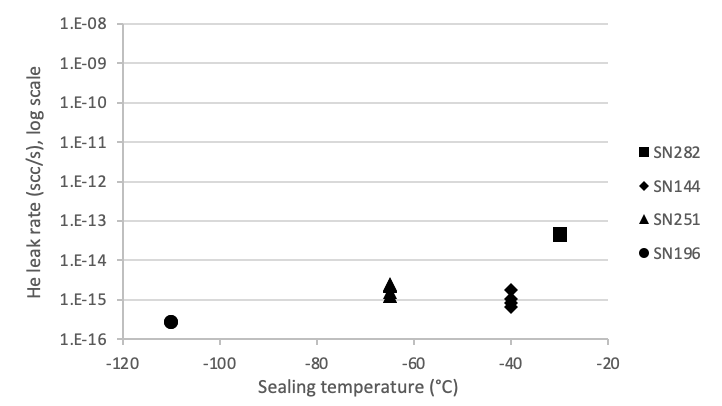 M2020 hermetic-seal requirement
Commercial He leak detector limit
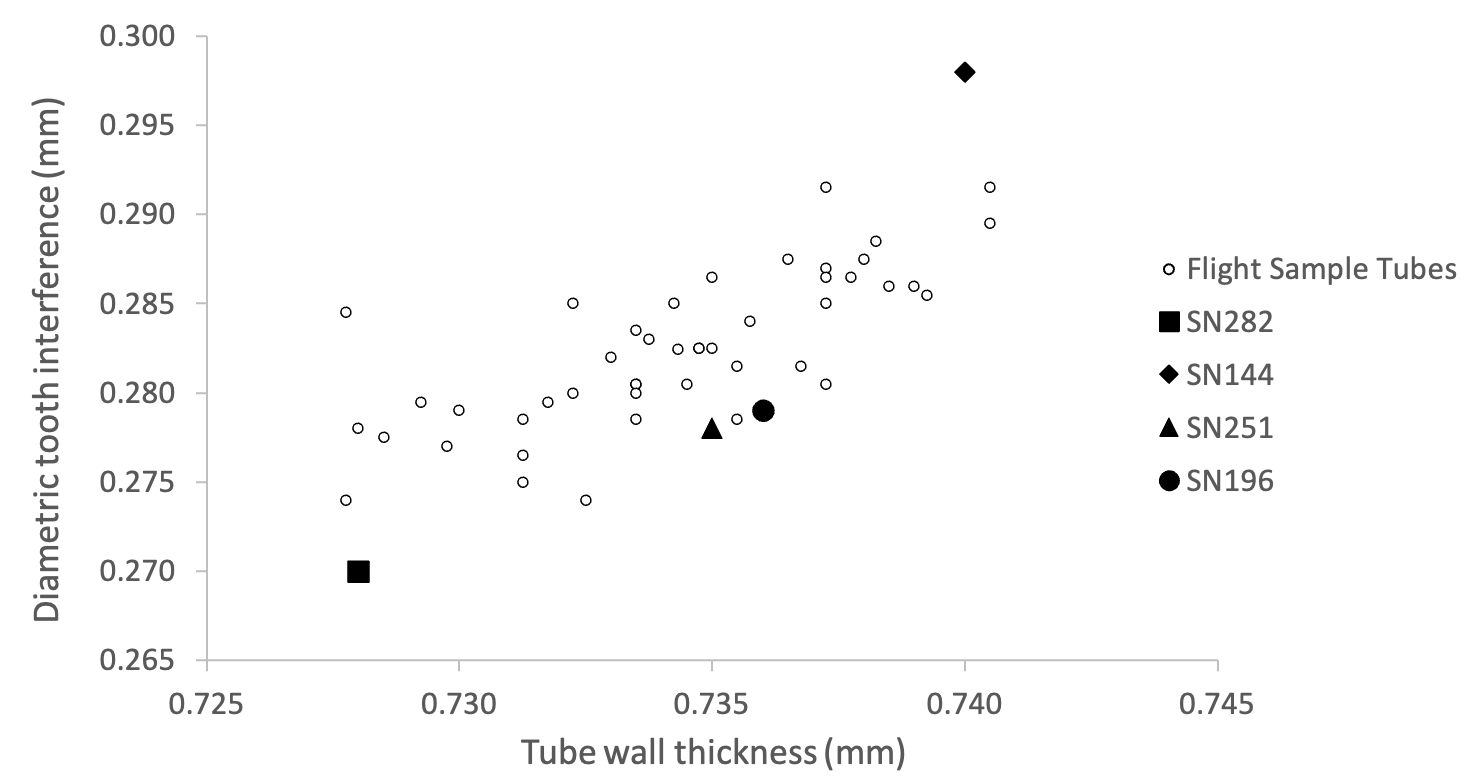 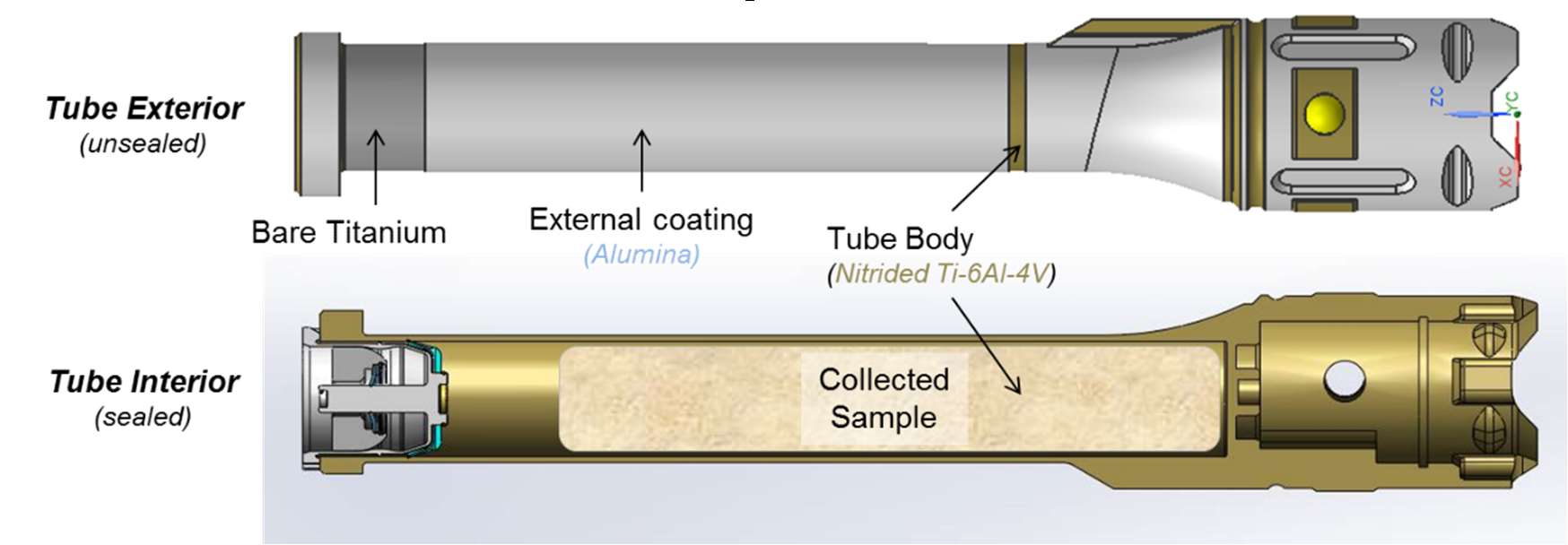 SN282
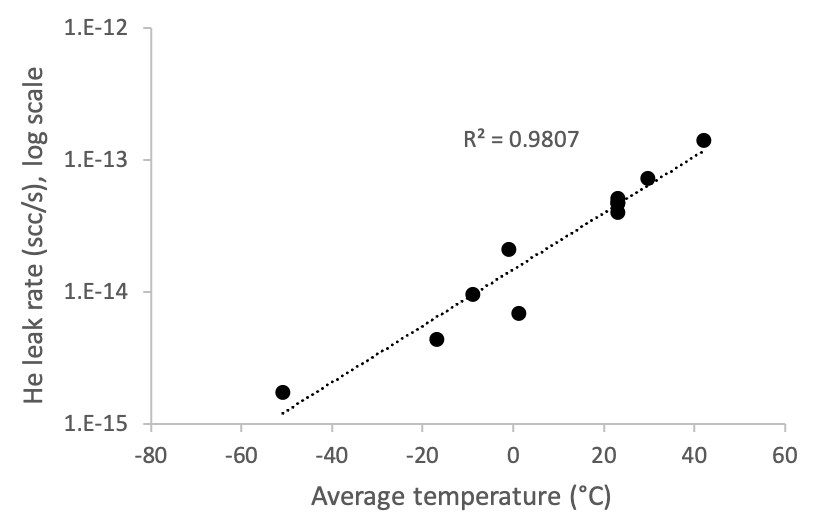 Seal cup
Headspace gas
Katz et al. (2018)
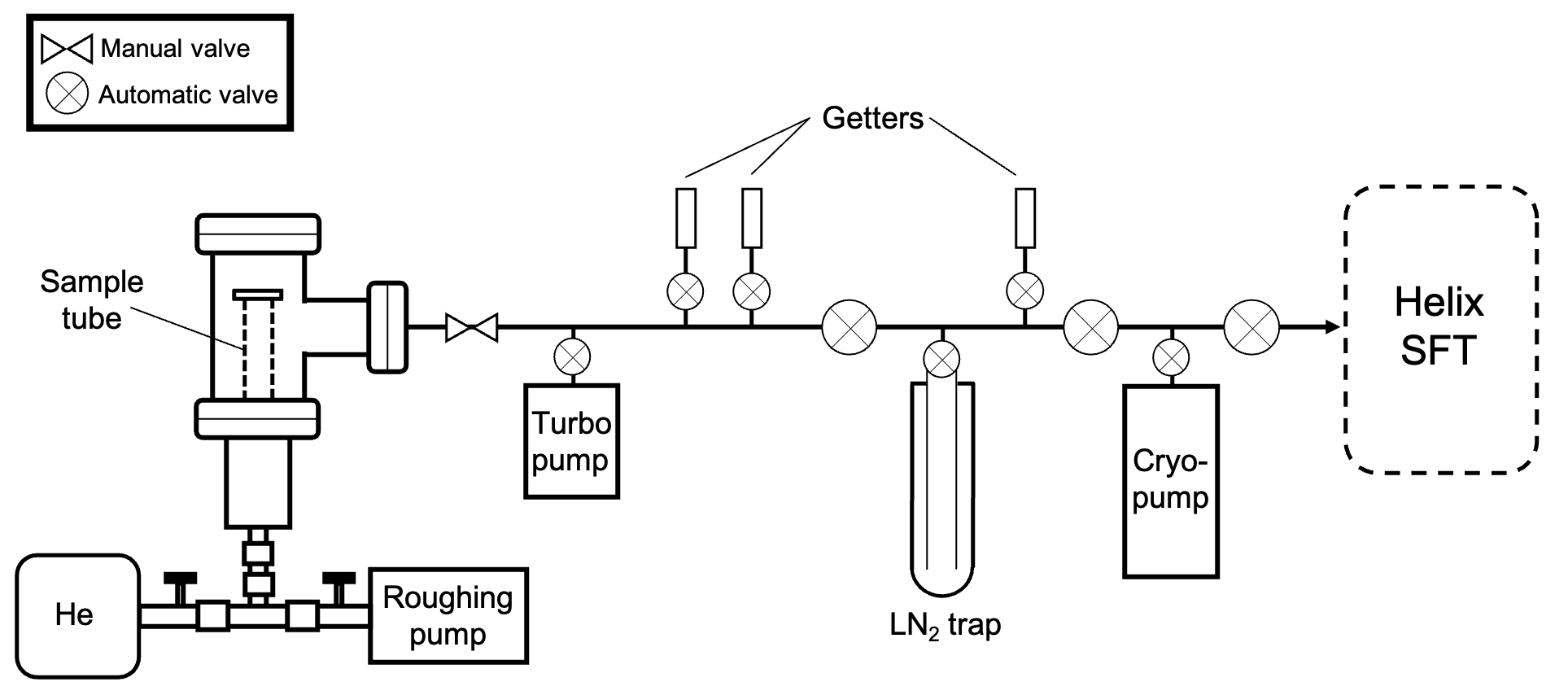 Conclusions

Our results support previous findings with data suggesting that the Mars 2020 sample tube seals are likely to be characterized by very low He leak rates, roughly 3 to 6 orders of magnitude below the previously used detection limit of 10-10 scc/s. Thus, leaks can be ignored for most practical applications.
The decision to implement MSR will not be finalized until NASA’s completion of the National Environmental Policy Act (NEPA) process. This document is being made available for information purposes only.
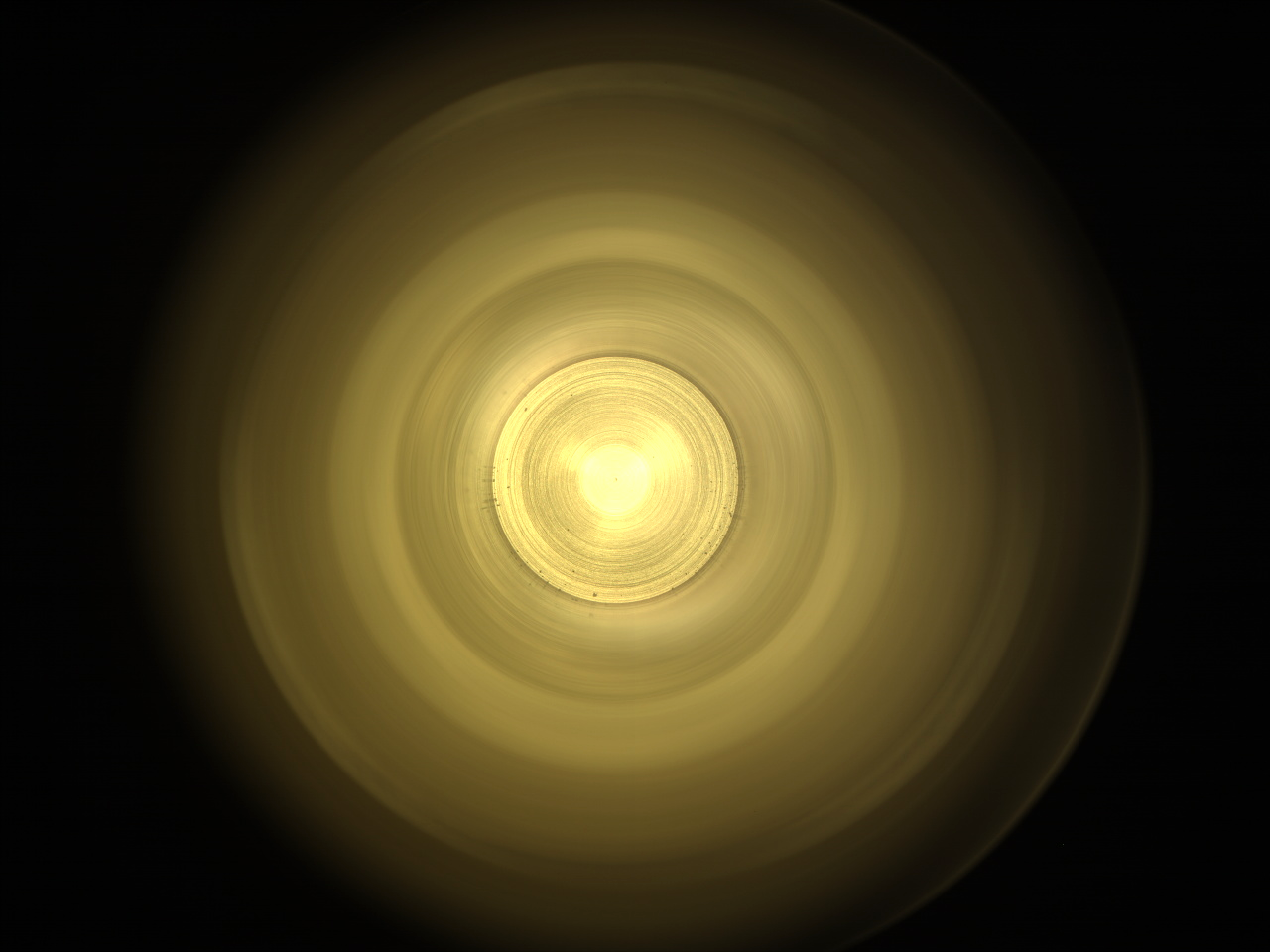 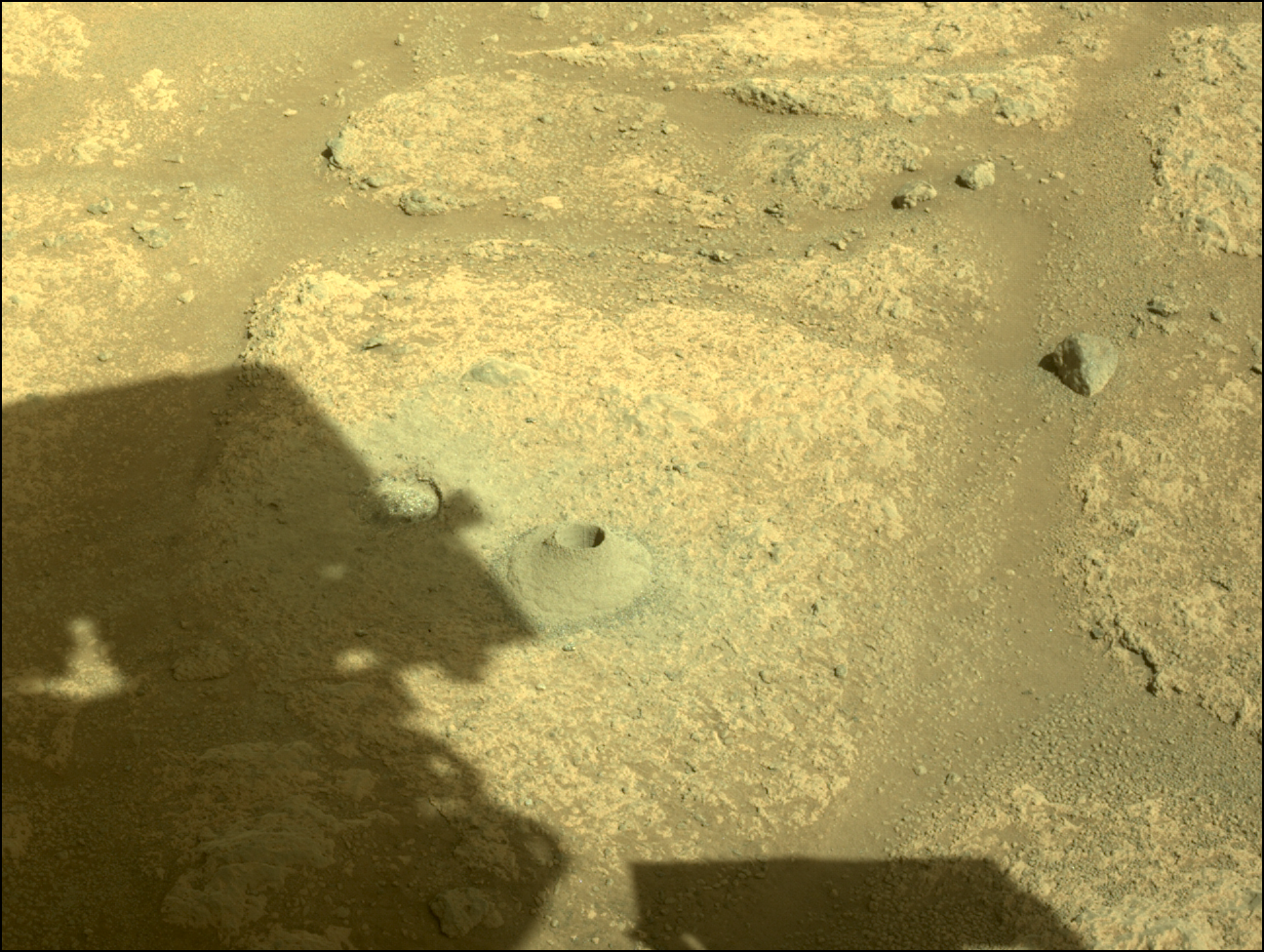 Tube
interior
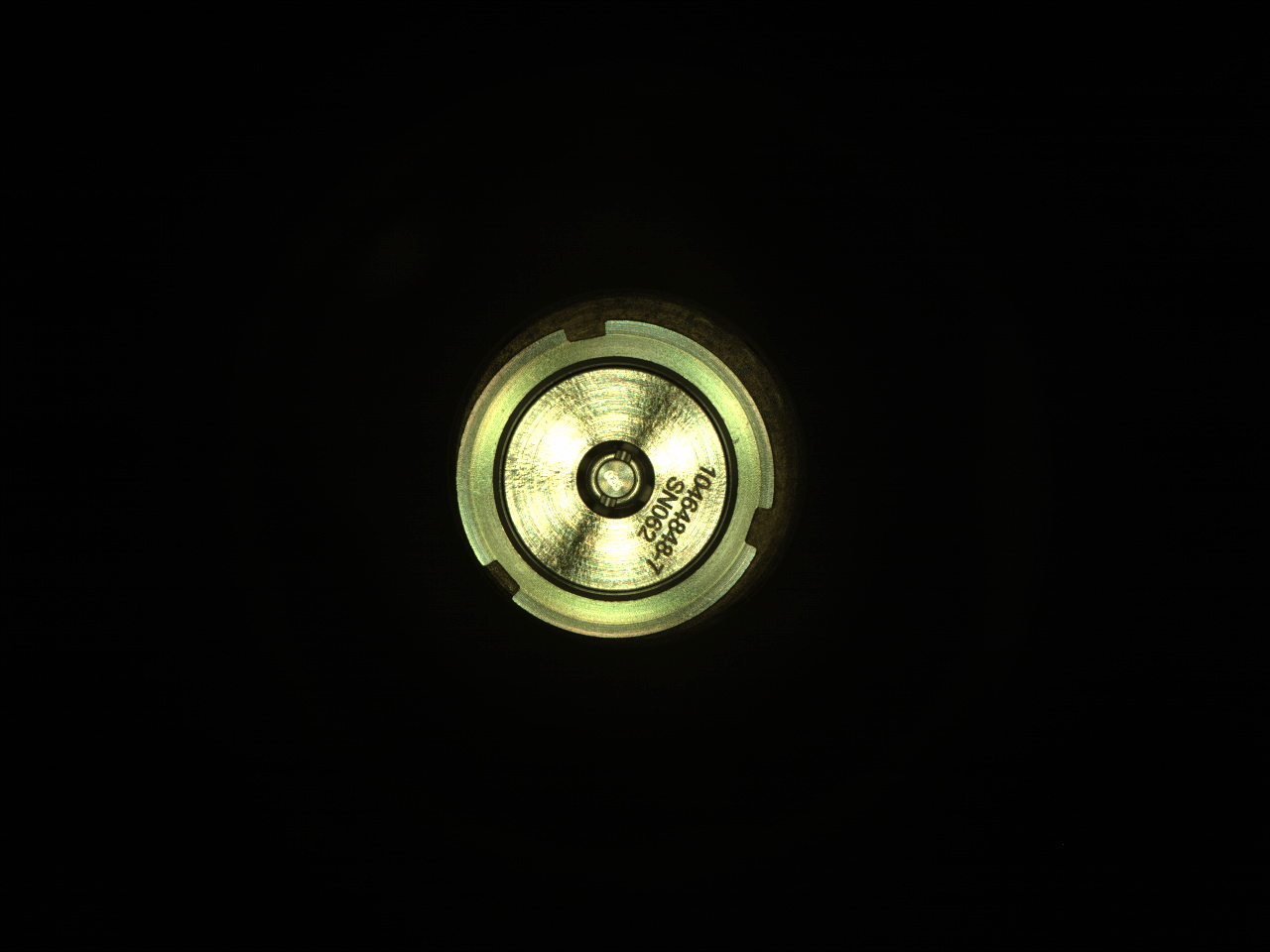 Seal
National Aeronautics and Space Administration
Jet Propulsion Laboratory
California Institute of Technology
Pasadena, California

www.nasa.gov
Publications:
Osterhout, J.T., Farley, K. A., Wadhwa, M., Treffkorn, J., Kulczycki, E. Helium leak rate measurements of hermetically sealed sample tubes in preparation for Mars Sample Return. (In prep).

Author Contact Information: 
jeffrey.t.osterhout@jpl.nasa.gov
(626) 372-4497
ROUBION 
(atmosphere sample)
NASA/JPL-Caltech
Poster Number: PRD-P#021
Copyright 2022. All rights reserved.